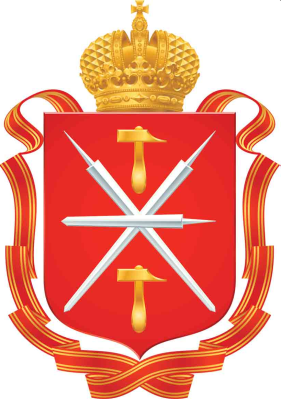 «Законотворческая деятельность Тульской областной Думы по поддержке субъектов предпринимательства»
Наталия Вячеславовна Николаева - 
депутат Тульской областной Думы
Малый бизнес
Создание рабочих мест
Повышение конкуренции
сокращение безработицы
снижение цен
ЗТО "Об установлении размеров потенциально возможного к получению индивидуальным предпринимателем годового дохода по видам предпринимательской деятельности, в отношении которых применяется патентная система налогообложения« ред. от 28.05.2015 № 2313-ЗТО
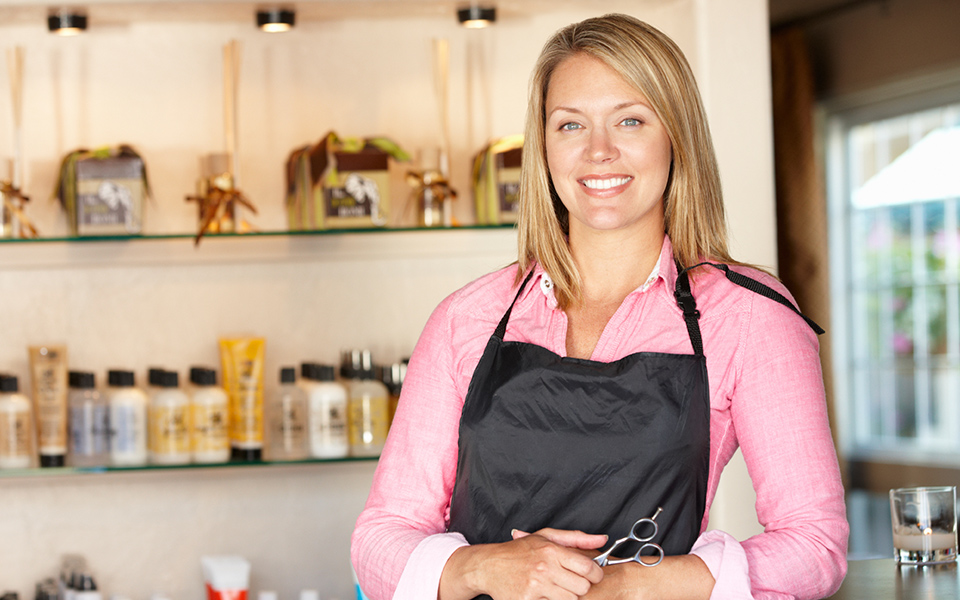 2016-2018 гг.
2015 г.
12 660 руб.
6 330 руб.
6% х ПВД* = 
размер налога (год)
* ПВД – потенциально возможный доход
Патентная    система  налогообложения с 1 января 2016 года (ред. от 28.11.2015 № 2379-ЗТО)
63 47 видов предпринимательской деятельности
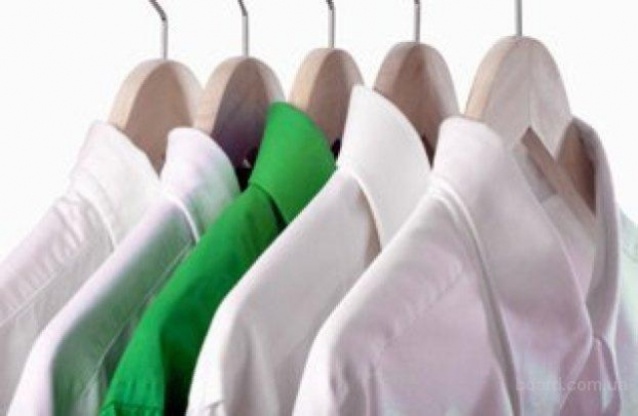 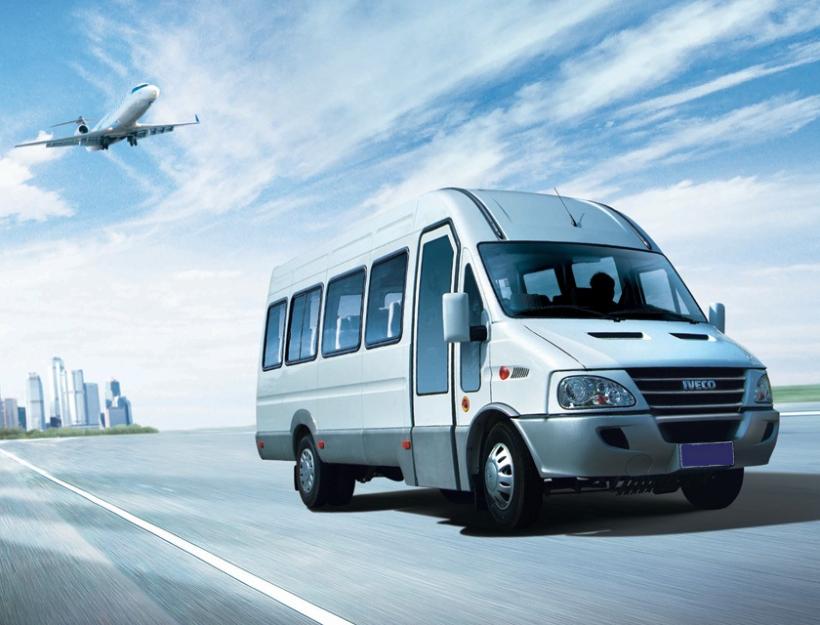 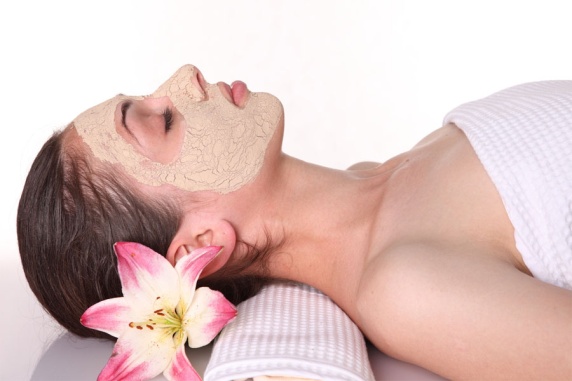 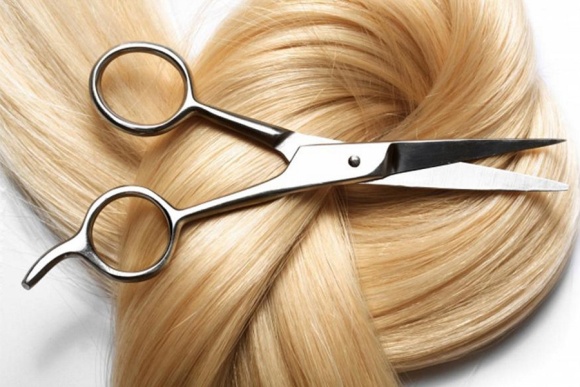 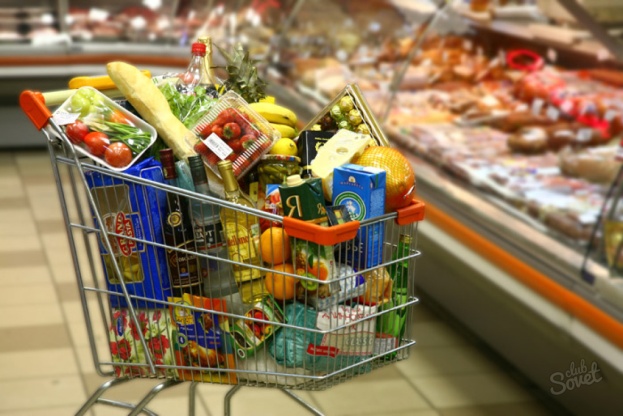 Услуги общественного питания, не имеющие зала обслуживания;
   Производство молочной продукции;
   Производство хлебобулочных и мучных кондитерских изделий;
   Деятельность по письменному и устному переводу;
   Деятельность по уходу за престарелыми и инвалидами.
ЗТО «О регулировании отношений, связанных с организацией  розничных рынков и ярмарок»
(ред. 02.02.2015 № 2255-ЗТО)
до 
1 января 2020 г.
после 
1 января 2020 г.
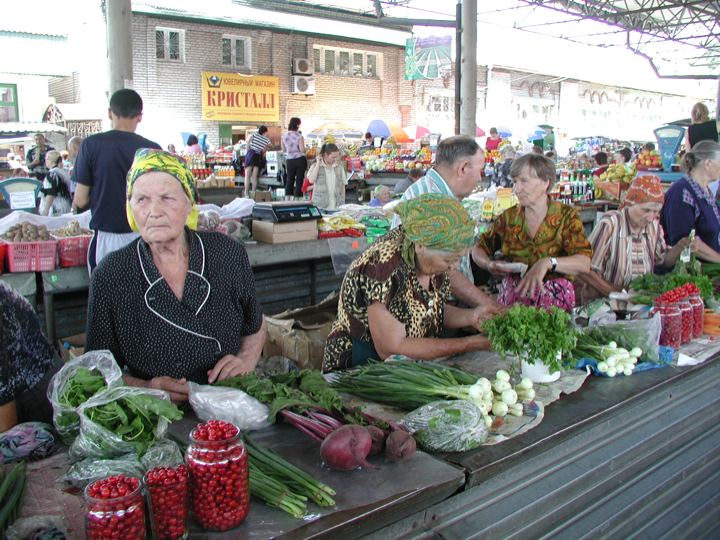 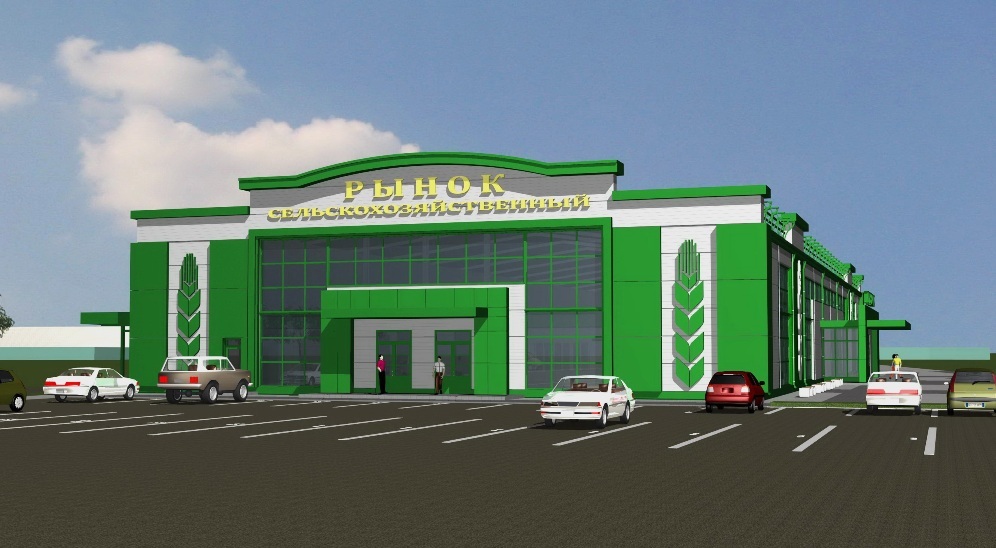 ЗТО «О налоге на имущество организаций» (ред. от 23.04.2015 № 2287-ЗТО)
с 2016 г.
2015 г.
2 %
1,5 %
налоговая ставка
налоговая ставка
2015 и 2016 гг.
0,4 %
Организации потребкооперации
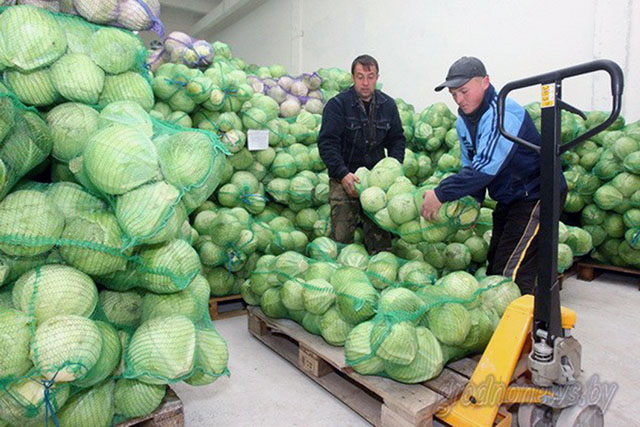 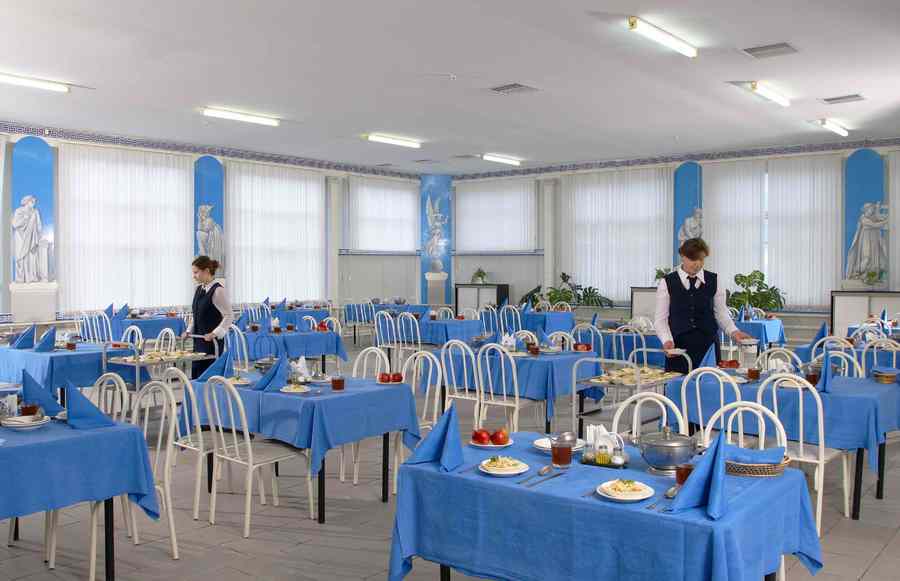 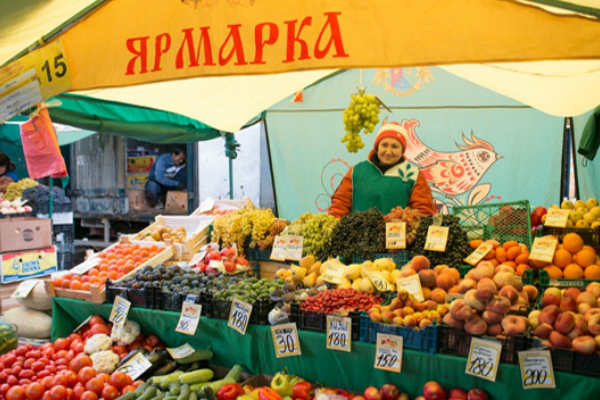 ЗТО «Об установлении налоговой ставки при применении упрощенной системы налогообложения» ред. от 28.11.2015 № 2378-ЗТО
Льготные ставки для налогоплательщиков, 
применяющих упрощенную систему налогообложения
Налоговым кодексом РФ установлена 
ставка 15% 
(налогооблагаемая база – доходы минус расходы)
Законом области налоговая ставка снижена:
 	            до 10% с 2009 года

	            до 7% с 2013 года по 2018 год
Налоговым кодексом РФ установлена ставка 6 % 
(налогооблагаемая база – доходы)
Законом области снижена до 3% с 2016 года по 2018 год
ЗТО «Об установлении налоговой ставки при применении упрощенной системы налогообложения»от 18.05.2015 № 2300-ЗТО
Налоговые ставки для вновь зарегистрированных налогоплательщиков
(налогооблагаемая база – доходы минус расходы)
Налогоплательщики-предприниматели
5%
10%
Оптовая и розничная торговля
Прочие виды деятельности
10%
5%
Налогоплательщики-организации
Ставки 5% и 10% применяются до 1 января 2017 года
ЗТО «Об установлении налоговой ставки при применении упрощенной системы налогообложения»от 28.11.2015 № 2378-ЗТО
Налоговые ставки для впервые зарегистрированных налогоплательщиков начиная с 19 мая 2015 года
(налогооблагаемая база – доходы)
Налогоплательщики-предприниматели
1 %
3 %
Оптовая и розничная торговля
Прочие виды деятельности
1%
3 %
Налогоплательщики-организации
Ставки 3% и 1% применяются до 1 января 2017 года
ЗТО «Об установлении налоговых ставок для отдельных категорий налогоплательщиков – индивидуальных предпринимателей»ред. 18.05.2015 № 2300-ЗТО
Налоговые ставки для вновь зарегистрированных налогоплательщиков-предпринимателей,
применяющих патентную систему
применяющих упрощенную систему налогообложения
0%
0%
Сферы деятельности:
 производственная
 социальная
 бытовые услуги населению

16 видов деятельности
Сферы деятельности:
 производственная
 социальная 
Научная
 бытовые услуги населению
28 видов деятельности
23
37
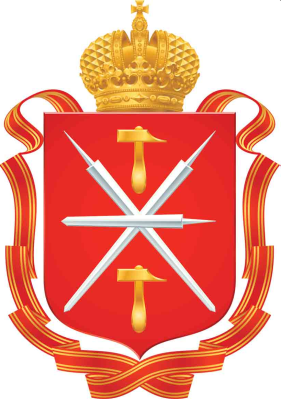 СПАСИБО ЗА ВНИМАНИЕ!
Наталия Вячеславовна Николаева - 
депутат Тульской областной Думы